The SOCA Benefit Plan
The big deal for small businesses
A cost saving solution
As a small business, you may be looking for a cost-saving benefit solution. The SOCA Benefit Plan is a self-funded Multiple Employer Welfare Arrangement (MEWA) offered by the Southern Ohio Chamber Alliance (SOCA) with Anthem Blue Cross and Blue Shield. The plan offers:

A way to share in the overall claims risk with eligible businesses and other small employers.
Fixed, predictable rates and competitive benefits usually reserved for larger groups.
Financial protection backed by Anthem’s stop loss coverage.
A lower-cost alternative to traditional Affordable Care Act (ACA) plans.
A one-time credit to your medical premium equivalent invoice when you add new dental and/or vision and/or life coverage
Save 20% - 25% on your monthly medical spend with the SOCA Benefit Plan*
*Savings estimates were calculated by Anthem from a sampling of small business groups that have recently moved to a SOCA plan in Ohio. Anthem        
  is a registered trademark of Anthem Insurance Companies, Inc.
[Speaker Notes: As a small business, you may be looking for a cost-saving benefit solution. The SOCA Benefit Plan is a multiple employer welfare arrangement (MEWA) that offers predictable rates and competitive benefits usually reserved for larger groups. This means eligible businesses join together to share in the overall claims risk. By being part of a larger, self-funded pool, you have financial protection backed by Anthem’s stop loss coverage.]
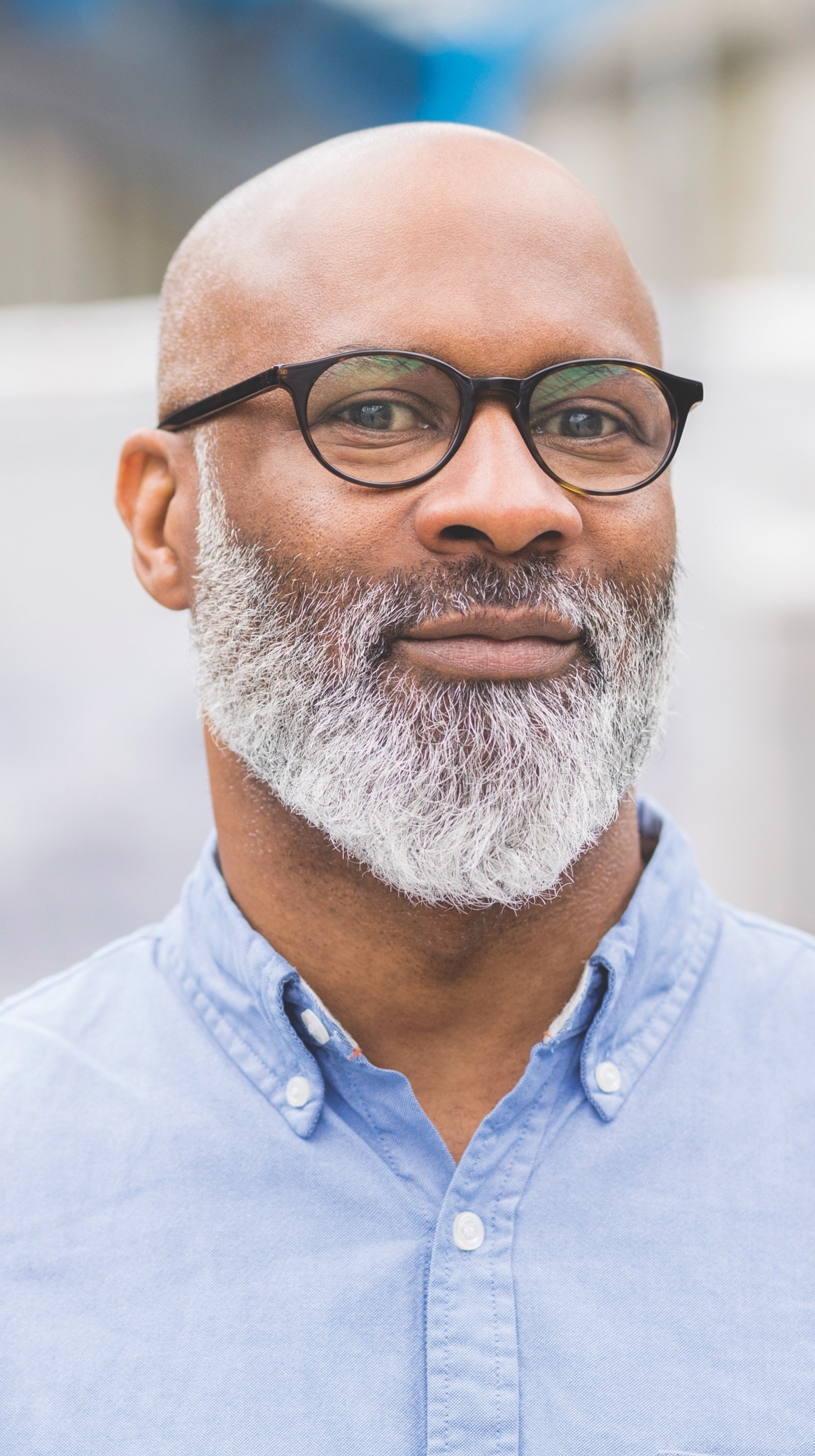 Benefits that add extra value
Offering a complete benefits package can help you attract and retain top talent. The SOCA Benefit Plan lets you take advantage of Anthem’s dental, vision, life, and disability plans along with medical plans. There is also a way to integrate them. 

In addition to financial protection, the SOCA Benefit Plan offers:

A variety of plans for your business or organization and budget.
Plan designs that are similar to pre-ACA models.
Popular dental, vision, life, and disability plans.
Anthem Whole Health Connection’s® team-based approach to whole-person care.
Anthem’s broad Blue Access PPO network. 
Integrated pharmacy benefits.
[Speaker Notes: Anthem Whole Health Connection®
By adding pharmacy, dental, and vision benefits to your medical coverage, your benefits are connected. This helps providers see a complete view of a member’s health. The result is better outcomes, efficiencies, and savings — at no added cost.]
High quality, whole person care
You’ll have the advantage of Anthem’s breadth of experience and understanding of what matters to small businesses and other small employers. You will receive:
A robust and expanded selection of health and wellness options.
A full range of plans for your employees’ whole health such as dental, vision, life, and disability plans.*
Pharmacy benefits that can improve employee health and reduce costs.
A personalized member experience through Anthem Whole Health Connection®.
When employees have vision benefits, medical claims have been shown to be:*
lower for high blood pressure.
lower for diabetes.
7%
20%
lower for heart disease.
15%
*sole proprietors are not eligible for group life and disability plans.
[Speaker Notes: Additional health and wellness options:
With health and wellness programs designed for members’ whole health, you’ll find innovative services, added conveniences, and personalized help:

Behavioral health
For those dealing with depression, anxiety, stress, or substance abuse, our behavioral health program offers help including an extensive network of psychiatrists, social workers, and residential treatment centers.

LiveHealth Online
Your employees have the convenience of video visits 24/7 with board-certified doctors from their computer or mobile device. Doctors can assess common health issues like flu or allergies, provide a treatment plan, and send prescriptions to a pharmacy. Your employees can even arrange video visits with licensed therapists and psychiatrists.

ConditionCare
Employees with chronic conditions like asthma or diabetes can receive one-on-one help from an experienced health care professional. They can learn easier ways to manage their condition and steps to help reach their health goals.

24/7 NurseLine
Registered nurses are on call 24/7 to provide help with everything from a baby’s fever to allergy relief tips — and can advise your employees where to go for care. 

SmartShopper®
Prices for the same quality medical service can differ by thousands of dollars within the same neighborhood or health plan network. The SmartShopper program can guide employees to lower-cost options for common services such as ultrasounds and mammograms. This could minimize your employees’ out-of-pocket costs and earn them cash rewards from $25 to $500 after claims are processed, benefiting them and you.

Future Moms
Moms-to-be have easy access to qualified nurses who can help them follow a health care provider’s plan of care, identify any risks, make healthier decisions during pregnancy, and prepare for delivery. Personal support and guidance include free online visits with a lactation consultant, counselor, or registered dietician.

MyHealth AdvantageIf data indicates possible health risk or care gaps for an employee, we will send a confidential MyHealth Note with specific actions to take for better results. We can also suggest ways your employees can save money.

Case management
When employees are hospitalized for a major illness or injury or are struggling with multiple health issues, our registered nurse case managers can help them receive the best care possible. These trained health experts are highly skilled at assessing and supporting the whole person — not just the health issue — through convenient video chat and automated follow-up phone care.

AIM clinical review
Working with AIM Specialty Health (AIM), a leading specialty benefits management company, Anthem offers valuable clinical review and site-of-care review programs. These programs guide patients to safe, medically appropriate care that can lower expenses for you and your employees for high-cost services like:
Radiology benefit management.
Cardiology.
Imaging Clinical Site of Care.
Sleep.
Radiation therapy.
Cancer Care Quality Program.
Genetic testing.
Musculoskeletal.
Surgical GI.
Rehabilitative services.
Once a procedure has been reviewed, AIM also offers voluntary shopper programs which can guide your employees to the most affordable choices for services.


Dental, vision, life, and disability options:

Dental:
Good dental health is important — and not just for your teeth. Routine dental visits include teeth cleanings and checking for cavities, but they can also be vital for your overall health. That is because they can help find early warning signs of certain health conditions6 when they are easier to treat.

Vision:
The eyes provide a direct view of blood vessels, allowing vision providers to detect and diagnose serious health conditions like high blood pressure, high cholesterol, and heart disease. Anthem vision providers have online access to HIPAA-compliant member health profiles to help them make recommendations and help prevent serious problems. 

Life and disability:
You can count on Anthem’s life and disability benefits to help your employees and their beneficiaries through challenging times with robust support including:
Fast and accurate claims turnaround.
24/7 telephone counseling and referral service. 
Beneficiary Companion, concierge-level support for life members.

Pharmacy
With Anthem’s pharmacy benefit manager, IngenioRx, we can see prescription drug claims and address issues like unfilled prescriptions, missing lab tests, and drug interactions and side effects. This helps improve employee health and potentially reduce total care costs.

Anthem Whole Health Connection:
This innovative clinical integration solution connects all of our plans for better care, efficiency, and savings — at no additional cost. Through shared data, Anthem Whole Health Connection enables earlier identification of health risks, improved coordination of care, and a personalized member experience.]
The savings add up when specialty coverage is added
Save even more with a one-time credit to your medical premium equivalent invoice when you add new dental, vision and/or life coverage*
*Sole proprietors are not eligible for group life and disability benefits.
*One-time credit will appear on invoice within 90 days of the effective date of the newly purchased specialty product(s)
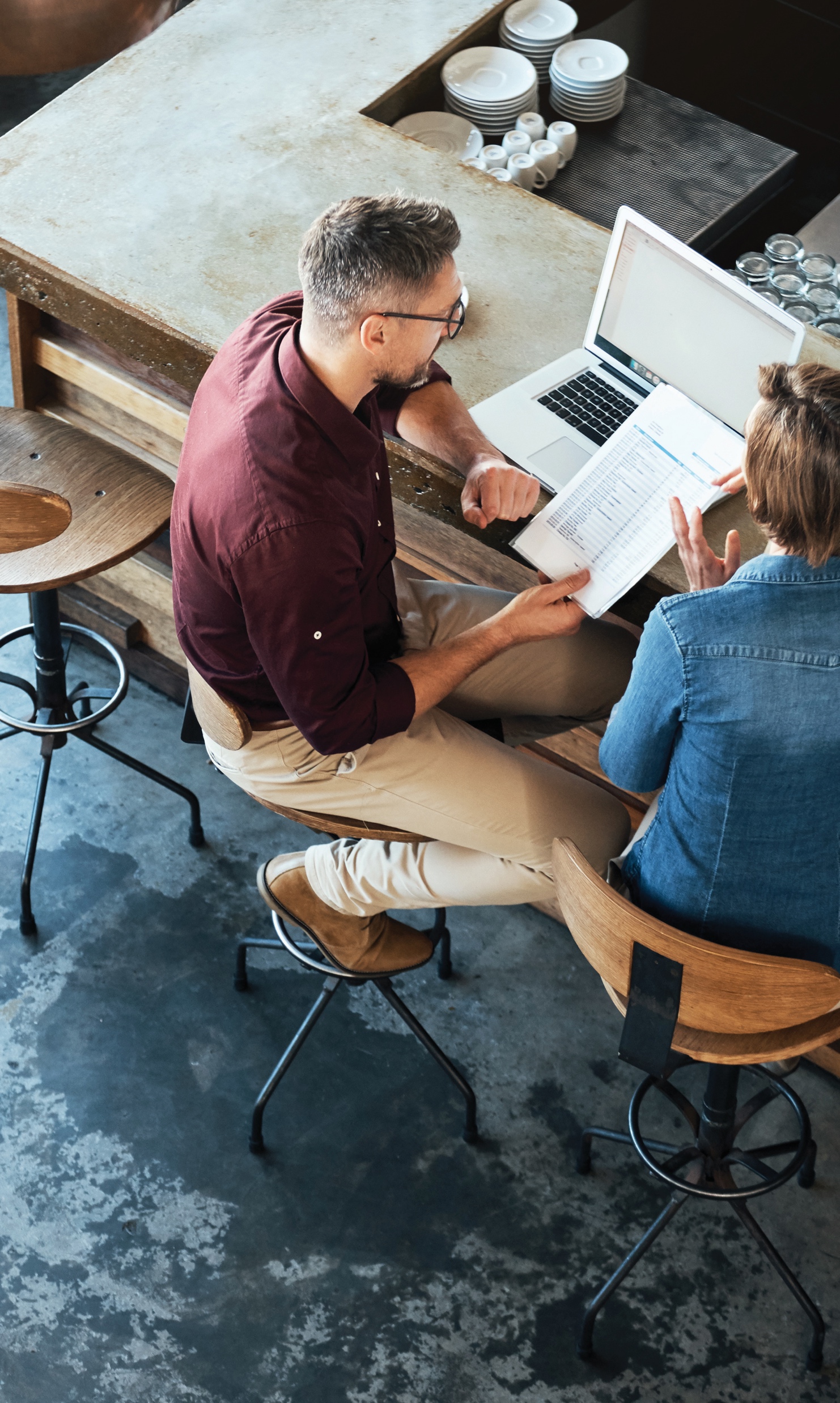 Access to local and national providers
Wherever your employees are, the SOCA Benefit Plan is there to help make sure they have the care you need.
In Ohio:
More than 15,200 primary care doctors1
Nearly 44,000 specialists1
More than 310 hospitals1
More than 1,700 vision providers2
More than 4,000 dental providers3
Across the country:
More than 95% of doctors through the BlueCard® program4
More than 96% of hospitals through the BlueCard® program4
Approximately 66,000 retail pharmacies5
More than 39,500 vision providers2
More than 132,200 dental providers3
1 BlueWeb PPO counts, April 2020.
2 Netminder, May 2020.
3 Anthem Unique Dentist data, June 2020.
4 Blue Cross and Blue Shield Association website: The Blue Cross Blue Shield System (accessed July 2020): bcbs.com.
5 IngenioRx data, 2020.
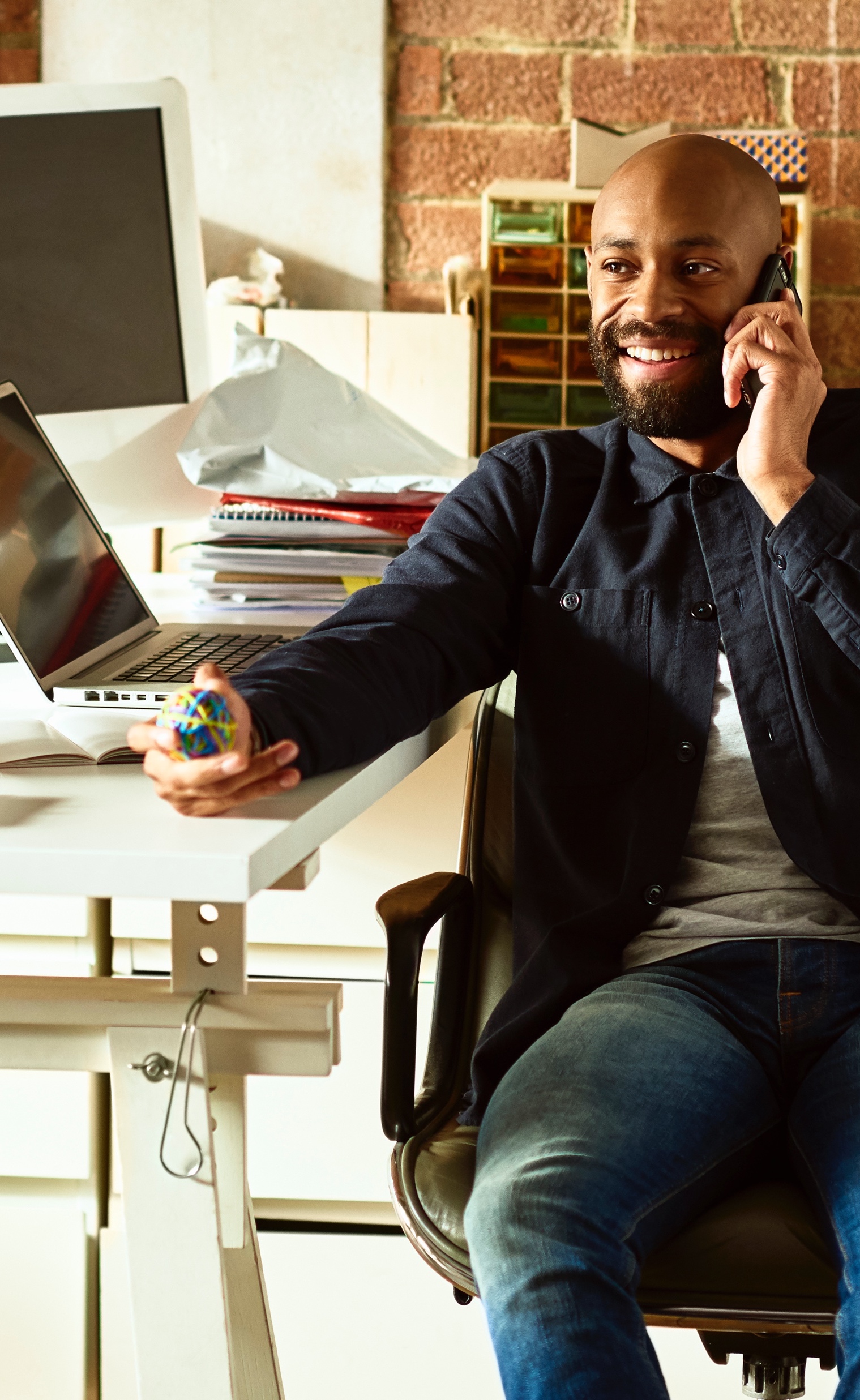 Simple and streamlined administration
SOCA Benefit Plan clients who purchase Anthem plans for their employees’ whole health, such as dental, vision, life, and disability will experience easier administration with fewer invoices, a consolidated enrollment platform, and one account management team.*
Members will have the convenience of one ID card, website, and smart phone application for all Anthem-administered benefits (medical, dental, and/or vision).
More Ohio small businesses are enrolled in the SOCA Benefit Plan than in Anthem’s ACA plans
*Sole proprietors are not eligible for group life and disability benefits.
Eligibility requirements
Unlike other association health plans, you don’t need to be from the same industry or trade group. The SOCA Benefit Plan is available to all sole proprietors and employers with corporate headquarters located in Ohio who are members in good standing with a chamber of commerce that is qualified to offer the Plan.
These chambers must belong to one of the following Associations/Alliances:
Southern Ohio Chamber Alliance (SOCA) 
Northern Ohio Area Chambers of Commerce (NOACC) 
Central Ohio Chambers of Commerce (COCC) 
Dayton Area Chamber of Commerce (DACC) 
Youngstown/Warren Regional Chamber (YWRC) 




Employer requirements:
2-50 total employees 
Two or more employees enrolled in the medical plan
Corporate headquarters located in Ohio

Sole proprietor requirements
Meet Underwriting requirements 
Work more than 30 hours per week (attested to on the employee application) 
Submit a cover page for Form 1040 with Schedule C or Form 1040 with Schedules F and SE
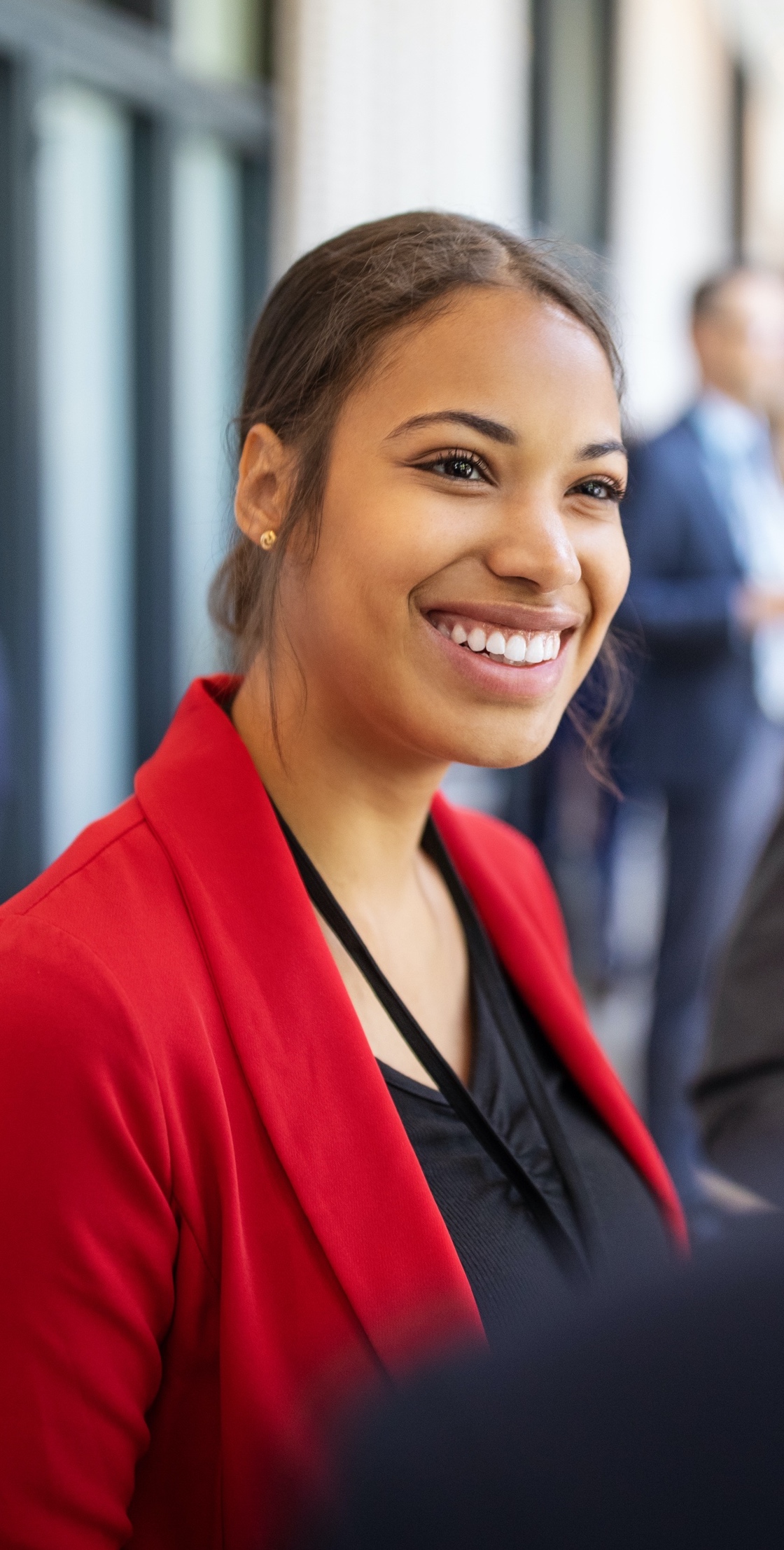 SOCA Benefit Plan testimonial
“
SOCA saved our office about $13,000. We went searching for new health insurance when the county policy was going to increase by almost 48%. Since we are a sub-division of the state we are able to either be on the county insurance program or house our own! That’s when I found this program. It has been a lifesaver for us and we are now looking into additional coverage from Anthem!
”
– Katie Kovaly
   District program administrator 
   Monroe Soil and Water Conservation District
We are here to help you with smart health care solutions that keep costs in check.
Frequently asked questions
What is a MEWA?
A MEWA is a multiple employer welfare arrangement. It’s an employee welfare benefit plan, trust, or other arrangement that is established or maintained for the purpose of offering group insurance. It is governed by trustees and bylaws that satisfy the Ohio Department of Insurance (ODI) requirements.

How will the SOCA Benefit Plan pay enrollees’ claims? Will they have the funds necessary?
The initial capital requirement is $500,000.The Ohio Department of Insurance does a quarterly adequate risk-based capital monitoring of the plan to ensure the capital is adequate as the MEWA membership grows. Anthem also provides additional reinsurance protection under a quota share arrangement as well as the specific and aggregate stop loss coverage provided.
Who makes the decisions for the SOCA Benefit Plan?
The SOCA Benefit Plan board of trustees is responsible for the oversight of the plan and ensures that the plan complies with all applicable laws and regulations.



Do businesses need to meet certain participation and contribution requirements?
Yes. At least 75% of the net eligible employees and a minimum of two employees must be covered under the plan. The minimum employer contribution is at least 25% of the total cost for health benefits chosen in the event the employee has dependent benefits, and at least 50% of the total cost for health benefits in the event the employee has single benefits. If you contribute 100% of the premium equivalent, 100% of the net eligible employees must enroll.

Can a business or organization join the SOCA Benefit Plan at any time during the year?
Yes. There are three common renewal dates for the SOCA Benefit Plan. A group/sole proprietor's renewal date will be determined by the month in which they are originally effective:
Original effective dates: January, February, March, & April = January renewal 
Original effective dates: May, June, July, & August = May renewal
Original effective dates: September, October, November, & December = September renewal
Frequently asked questions (continued)
How are premium equivalent rates determined?
There are multiple factors that affect your premium equivalent rate, including:
Medical history and expected risk of enrolled members’ future health claims.
Age and gender of enrollees.
Number of people enrolled in the benefit plan.
Where your company is located.
Benefits that are being offered.

What components are included in the premium equivalent rate? Are there other amounts to pay in addition to the premium equivalent rate?
Your premium equivalent rate covers expected claims, administrative expenses, taxes and assessments, and stop loss premium. In addition, chamber membership dues and product dues must be paid. These amounts are paid to the chamber that you are a member of and the SOCA Benefit Plan, respectively.

How will the annual renewal increase be determined? 
An overall renewal increase needed for the SOCA Benefit Plan will be calculated based on a projection of the claims for the upcoming policy year for the entire SOCA Benefit Plan. The increase for each participating business will then be calculated based on their specific risk profile and claims history, as well as any changes in demographics and number of enrollees.
Can we terminate our policy at any time?
During the policy period, you may only elect to withdraw from the MEWA at the end of a calendar month by giving written notice at least 60 days prior to that date. At renewal time, you must give written notice at least 30 days in advance. 

We currently have an Anthem Blue Cross and Blue Shield policy. Will our employees have to change their doctors? 
The SOCA Benefit Plan uses Anthem Blue Cross and Blue Shield’s Blue Access health care provider network — one of the largest networks in the state. To make sure doctors are in-network prior to any service, they can use the Find a Doctor tool on anthem.com.

Are dental, vision, life, disability, and other plan options available?
Yes, participating employers in the SOCA Benefit Plan are eligible for other plans offered by Anthem.*  These are stand-alone, fully insured plans for which the participating employer contracts directly with Anthem.
*Sole proprietors are not eligible for group life and disability benefits.
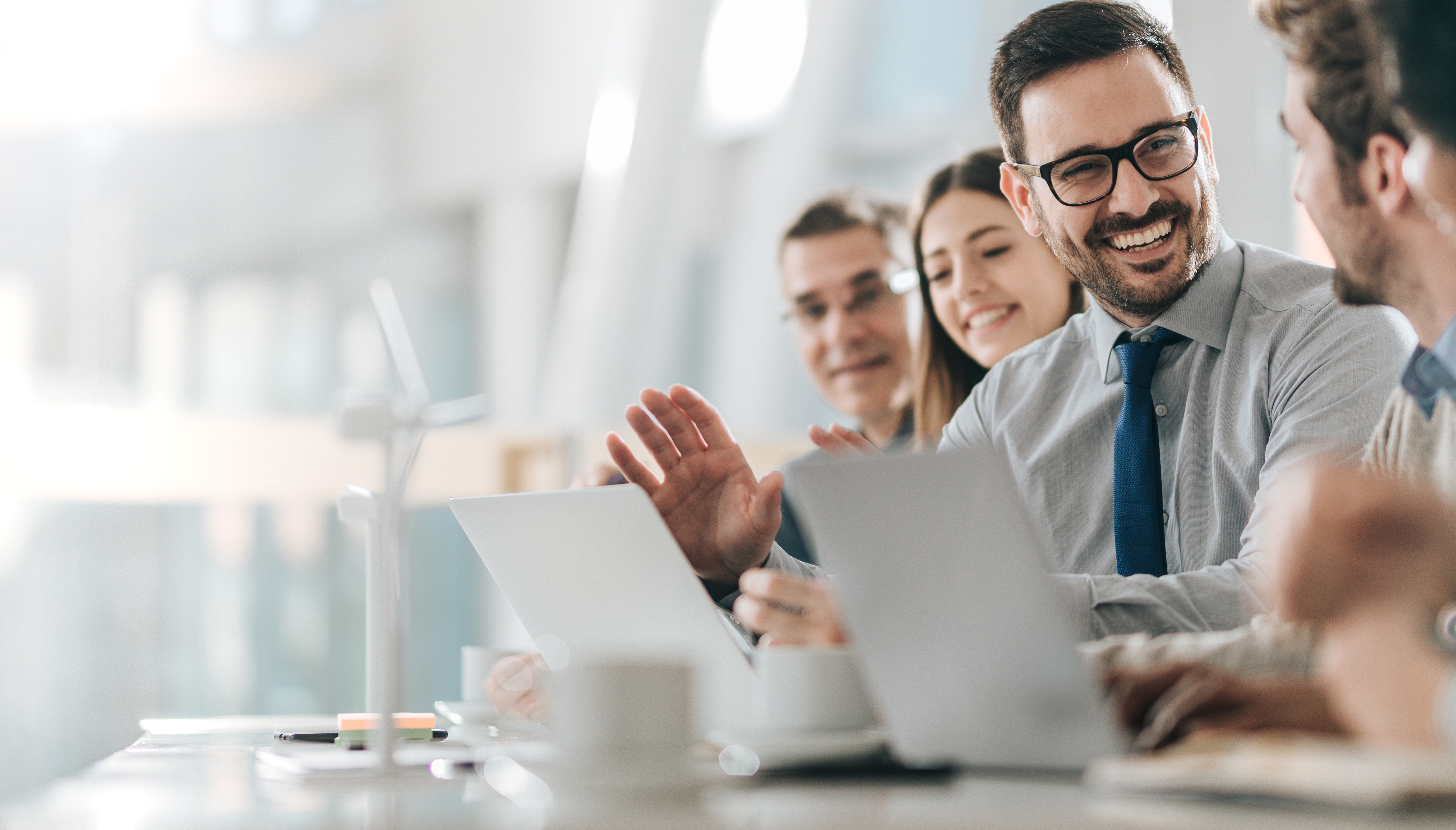 For questions about the SOCA Benefit Plan, contact <name> at <phone number> or <email address>.
Thank you
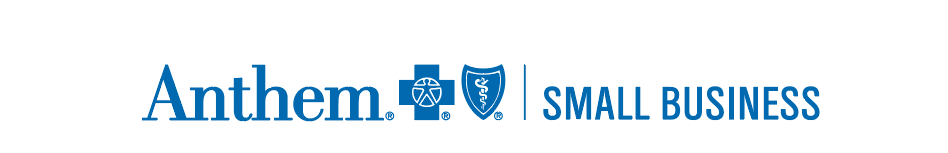 Anthem Blue Cross and Blue Shield is the trade name of Community Insurance Company. Independent licensee of the Blue Cross and Blue Shield Association. Anthem is a registered trademark of Anthem Insurance Companies, Inc.